1
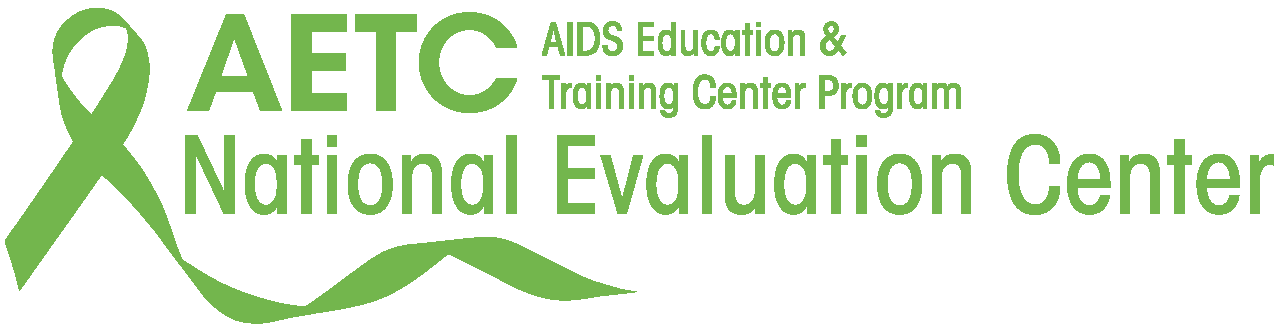 AetC practice transformation project: Implementation Instructions for baseline data collection
Updated April 28th, 2016
Table of Contents
2
Slide 3:  Background on AETC PT project 
Slide 6:  Brief summary of national PT evaluation 
Slide 9:  Assigning clinic code to protect identify of participating clinics
Slide 11:  Clinic profile assessment
Slide 14:  Baseline organizational assessment
Slide 24:  Annual aggregate data and performance measures
Slide 28:  Optional building blocks assessment
3
Background on the AETC PT Project
Bazilio-Bellegarde, J., Doshi, R., and Ross, P. (2015). Practice transformation project: AIIDS Education and Training Centers. Presentation delivered at AETC Reverse Site Visit Meeting on November 18, 2015.
Intent and Goal of the AETC Practice Transformation Project
4
Intent:  
To increase the size and strength of the HIV clinical workforce and to improve outcomes along the HIV Care Continuum 
Goal:  
To transform selected clinical practices and to build the capacity of the selected organizations to provide quality HIV care
[Speaker Notes: Bazilio-Bellegarde, J., Doshi, R., and Ross, P. (2015). Practice transformation project: AIIDS Education and Training Centers. Presentation delivered at AETC Reverse Site Visit Meeting on November 18, 2015.]
Desired Outcome and Evaluation of the AETC Practice Transformation Project
5
Desired Outcome:  
As a result of participation in the AETC PT Project, targeted clinics will be able to provide quality, comprehensive care and treatment to PLWH as evidenced by progress along the HIV Care Continuum
Evaluation:  
Each regional AETC must monitor and demonstrate progress towards the stated goals for each participating clinical site
The regional AETCs will contribute to a national evaluation of the PT project, led by the NEC
[Speaker Notes: Bazilio-Bellegarde, J., Doshi, R., and Ross, P. (2015). Practice transformation project: AIIDS Education and Training Centers. Presentation delivered at AETC Reverse Site Visit Meeting on November 18, 2015.]
6
Brief Summary of National AETC PT Project Evaluation
NEC-Led National Evaluation of the AETC Practice Transformation Project
7
National evaluation will consist of the following instruments:
De-identified clinic profile
Baseline Organizational Assessment (needs assessment completed in year 1)
Annual Organizational Assessment (modified version of Baseline Assessment, to be completed in future years)
Annual Aggregate Data/Performance Measures (data extracted retrospectively for year 1 and in future years)
Annual Provider/Staff Survey (in development)
Optional Annual Building Blocks of Primary Care Assessment or Patient-Centered Medical Home Assessment
Clinics Participating in the AETC Practice Transformation Project
8
[Speaker Notes: 68% PCMH Certified]
9
Participating Clinic Profile
Assigning Unique Clinic Code to Protect Identify of Participating Clinics
10
Each AETC was supplied with a total of 15 unique clinic codes (5-digit codes; first two digits are the AETC code)
Each region should assign one of these clinic codes to each participating clinic
Regions must keep track of this code and use the same code for the clinic throughout the course of the project
Clinic identity/name should not be shared with the AETC NEC
Clinic codes should be recorded on associated ERs
Participating Clinic Profile
11
Profile is a process form that provides information about the clinic
Regional AETCs should complete this form internally
This is the form the AETC NEC will use to link the clinic code to the other evaluation instruments
Clinic codes must be assigned prior to entering information into the online version of the baseline organizational assessment
Content of AETC PTP Participating Clinic Profile
12
Clinic profile asks for the following information: 
Assigned clinic code
Date AETC PTP work began at the clinic
County and state of clinic location
Type of clinic and funding received (e.g., Ryan White Part A)
For CHCs, asks whether HIV care services beyond screening and testing are offered
PCMH certification and level of certification
Availability of AETC PTP Participating Clinic Profile
13
Paper version was shared with AETCs on April 8th and online version was shared on the 15th
This assessment should be completed online, to ensure data quality
https://ucsf.co1.qualtrics.com/SE/?SID=SV_3UY2HV5JE5okUjX
The clinic profile form should be completed for all participating clinics by April 29th
14
Baseline Organizational Assessment
Purpose of the Baseline Organizational Assessment
15
Purpose: 
To understand what participating sites are currently doing in relation to HIV care and patient-centered care
To understand the site’s practice infrastructure, their capacity, and needs
This is the primary tool to be used for the needs assessment and will guide the development of clinic-specific training and technical assistance plans
Content of the Baseline Organizational Assessment
16
Assessment includes questions on clinic:
Staffing
HIV care and service provision
HIV care practices
Electronic health records (EHR) system and data extraction capacity
HIV-related policies and procedures
Capacity levels related to patient-centered care and HIV care
Priority levels for building clinic capacity around patient-centered care and HIV care
Sampling for the Baseline Organizational Assessment
17
Practice coaches should identify two to three members of the clinic’s leadership associated with the AETC PTP 
These individuals should be able to advocate for and enact identified changes needed and have a working knowledge of the:
Staffing and services available
Policies and procedures in place
Capacity in relation to EHRs, HIV care and patient-centered care
Data Collection Strategy for the Baseline Organizational Assessment
18
Practice coaches should share the paper version of the assessment with the individuals identified
Performance measures can also be sent at this time with the intention of having individuals review and assess their capacity to extract data needed 
Identified individuals should review and respond to the assessment in preparation for a meeting with their practice coach 
Practice coaches should complete the online version of the assessment during their meeting (i.e., complete on laptop/tablet during discussion)
Using the Baseline Organizational Assessment to Facilitate Discussion
19
During the meeting/call, the practice coach should:
Go through each item on the assessment
Discuss and review any questions they already completed
Probe around regional areas of interest
Engage in conversation about areas for improvement
Share performance measures and discuss their capacity to pull data for the project and willingness to do so
Discuss how you will use the data collected to inform training plans and whether performance measure findings can be shared with clinic staff for quality improvement efforts
Potential Length of Discussion with Use of the Baseline Organizational Assessment
20
The assessment should be used by practice coaches to facilitate discussion on the clinic’s wants, needs, and capacity in relation to practice transformation
We anticipate this discussion lasting between 1.5 - 3 hours
Discussion length depends on how engaged clinic staff are in discussion and whether the practice coach is also going through the optional 46-item Building Blocks of Primary Care Assessment during this meeting
Importance of Asking Probing Questions and Optional Questions to Ask Clinics
21
In addition to the baseline assessment, practice coaches are encouraged to ask probing questions to get at what is needed and to assess readiness
The AETC NEC developed an optional set of probing questions, for use by interested regions 
Answers to these questions will not be shared with the AETC NEC or included in national analysis
Documenting What Is Discussed and Leveraging that Information for Regional Evaluation Purposes
22
Our hope is that this assessment will be a valuable tool in the development and discussion of tailored technical assistance and training plans
Practice coaches will gather a lot of information that is not asked on the assessment, but it would be beneficial for practice coaches to take field notes during the discussion that documents what was discussed and in particular, barriers the clinic identified that may interfere with implementation
These de-identified notes should be shared with your regional evaluator. AETC NEC will not see or use them
Dissemination of the Final Baseline Organizational Assessment
23
Paper version was shared with AETCs on April 8th and online version was shared on the 15th
This assessment should be completed online by the AETC practice coach, to ensure data quality
https://ucsf.co1.qualtrics.com/SE/?SID=SV_5dKHKxcOfKJ1XnL
AETCs should make every effort to have these assessments completed by June 30th
NEC has developed region-specific, real-time reports that can be accessed by clicking on a customized link the NEC shared with each AETC on April 26th
24
Collection of Annual Clinic Aggregate Data and Performance Measures
Annual Clinic Aggregate Data and Performance Measures
25
Purpose is to understand: 
The demographics of the population served
The quality of the HIV care services delivered
The AETC NEC will obtain IRB approval to collect and analyze this data
Data from de-identified clinics will be merged into a national dataset used for analysis
The AETC NEC will also produce a document to assure clinics the data will be securely kept and de-identified (after approved by IRB)
Annual Performance Measures
26
Performance measures will be collected annually from participating clinics
A total of 10 performance measures are specified for AETC PTP data collection
Majority of specified performance measures are HRSA/HAB performance measures (http://hab.hrsa.gov/deliverhivaidscare/habperformmeasures.html)
Two performance measures overlap with RSR data
One performance measure overlaps with UDS data
Annual Clinic Aggregate Data and Performance Measures
27
It’s important that practice coaches review and discuss this data during their meeting with clinics
The EHR questions on the baseline assessment should help facilitate this discussion
Participating clinics should submit data for calendar year 2015 by September 30th, 2016
If that date range doesn’t work, then the first question allows you to define the measurement year
Here is the public link to submit data for the PTP Aggregate Clinic Data and Performance Measures online: https://ucsf.co1.qualtrics.com/SE/?SID=SV_2hQx7TulkD20NNj
28
Optional 
Building Blocks of Primary Care Assessment (BBPCA) or Patient Centered Medical Home Assessment (PCMH-A)
Optional Collection of the Building Blocks of Primary Care Assessment (BBPCA)
29
BBPCA includes all 35 items from the PCMH-A instrument (PCMH-A items are re-organized) and includes 11 additional items (46 items total)
BBPCA is designed to assess a more general model of practice transformation; one tied to the tenets of the building blocks of primary care model
By contrast, the PCMH-A is designed to assess movement toward the patient-centered medical home model specifically
Because of this, the broader BBPCA may work better for AETC PTP purposes
Optional Collection of the Building Blocks of Primary Care Assessment (BBPCA)
30
Some regions might want to use the PCMH-A instead of the BBPCA and that is also fine
In terms of length and time, the first data collection point will require more time than subsequent years
Clinics will have their previous responses and will simply indicate whether changes have been made since the last time the assessment was completed
If your region decides to use either the BBPCA or PCMH-A, then please let the AETC NEC know
We will analyze PCMH-A/BBPCA data nationally, if used by at least 30% of participating clinics
Optional Collection of the Building Blocks of Primary Care Assessment (BBPCA)
31
In terms of length and time, the first data collection point will require more time than subsequent data collection
Clinics will have their previous responses and will simply indicate whether changes have been made since the last time the assessment was completed
If your region decides to use either the BBPCA or PCMH-A, then please let the NEC know
The NEC will analyze PCMH-A/BBPCA data nationally, if used by at least 30% of participating clinics
Optional Collection of the Building Blocks of Primary Care Assessment (BBPCA)
32
Here is the public link to submit data for the optional BBPCA online: https://redcap.ucsf.edu/surveys/?s=LJ3RAMRL4F
No due date on this since it is not required
33
Do you have questions that require clarification?  If so, then contact Kevin Khamarko (kevin.khamarko@ucsf.edu) directly